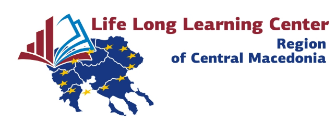 “STRENGTHENING THE ENTREPRENEURSHIP CULTURE AND COLLABORATION IN THE ELIGIBLE PROGRAMME AREA”
LIFELONG LEARNING CENTER ΟF REGION ΟF CENTRAL MACEDONIA SA
Presentation of PB2 
Presenter: Kalathas Athanasios - Director
3rd meeting – Serres
15/12/2022
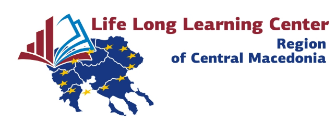 Current status of performed activities
WP 1
Approved budget :12.440,01 € 
Contracted : 12.440,01 €
Paid: 7.240,01 €
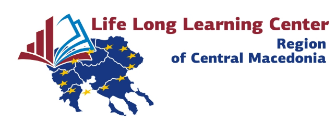 Current status of performed activities
WP 2
Approved budget :4.520,00 €
Contracted : 4.436,86 €
Paid: 1.366,58 €
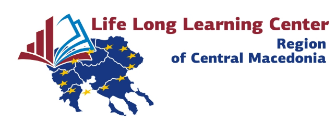 Current status of performed activities
WP 3
Approved budget :5.726,99 €
Contracted : 5.534,35 €
Paid: 1.004,4 €
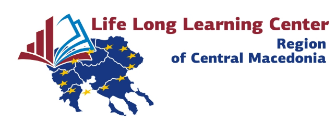 Current status of performed activities
WP 4
Approved budget :84.553,00 €
Contracted : 82.384,05 €
Paid: 59.293,16 €
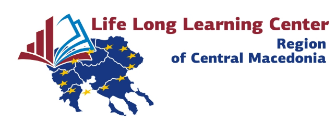 Current status of performed activities
WP 5
Approved budget :15.250,00 €
Contracted : 15.087,55 €
Paid: 83,14 €
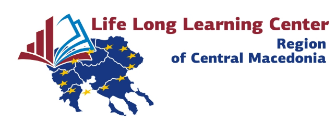 Financial status of performed activities
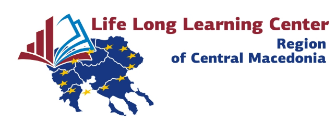 Planned activities till the end of project
Contracting trainers for the training programs in Bulgaria

Organization of  two workshops for the     dissemination of best practices on cluster activities in EU level

Participation in the elaboration of common strategy and future action plan

Participation in drafting the future collaboration agreement
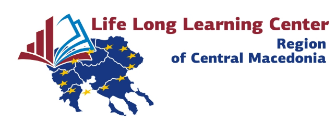 Thank you 
for your attention!
Благодаря ви!
Σας ευχαριστώ!
https://www.kekpkm.gr/